Fig. 1 Mammography screening outcome at the 2-year follow-up. Mammograms were independently read (although the ...
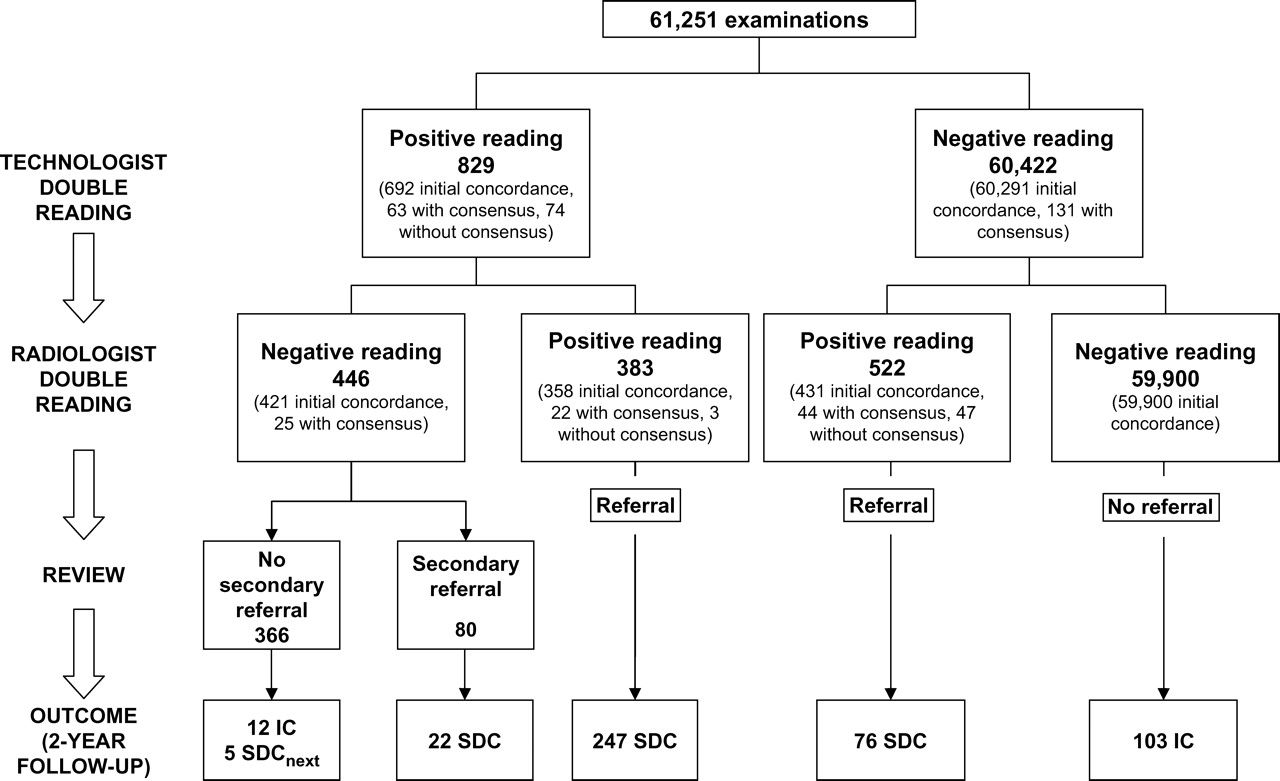 J Natl Cancer Inst, Volume 99, Issue 15, 1 August 2007, Pages 1162–1170, https://doi.org/10.1093/jnci/djm050
The content of this slide may be subject to copyright: please see the slide notes for details.
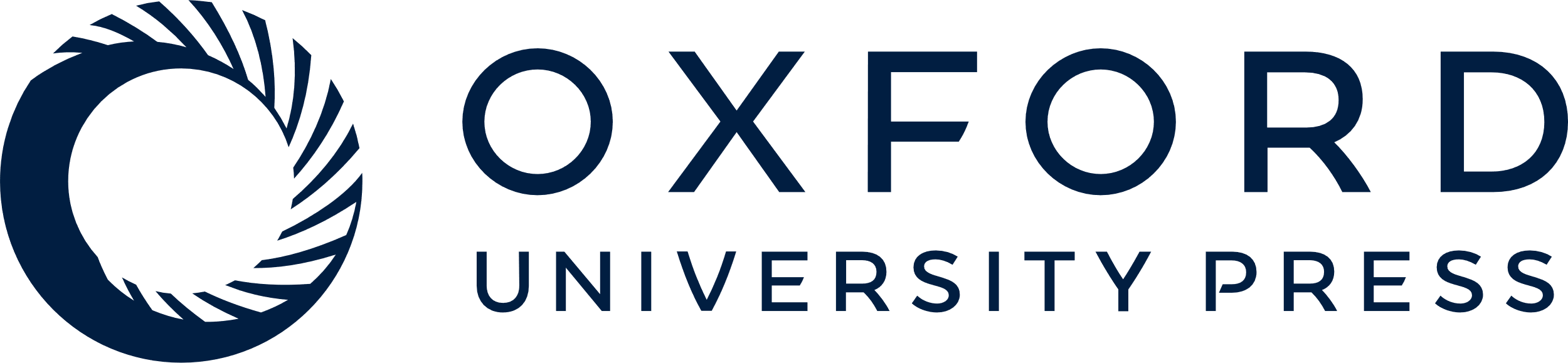 [Speaker Notes: Fig. 1 Mammography screening outcome at the 2-year follow-up. Mammograms were independently read (although the second reader was not blinded to the reading outcome of the first reader) by two technologists and, in turn, by two radiologists. Radiologists were blinded to the referral opinion of the technologists. SDC = screen-detected cancer; IC = interval cancer; SDCnext = cancer detected at subsequent screening; positive reading = screening examination requiring additional imaging; initial concordance = reading agreement between two readers following independent double reading; with consensus = reading agreement between two readers following independent double reading and consensus meeting; without consensus = no reading agreement between two readers following independent double reading and consensus meeting; Secondary referral = referral based on radiologist review of a technologist positive reading.


Unless provided in the caption above, the following copyright applies to the content of this slide: © The Author 2007. Published by Oxford University Press.]
Fig. 2 Mammographic abnormalities in breast cancers detected by technologists and radiologists. SDC = ...
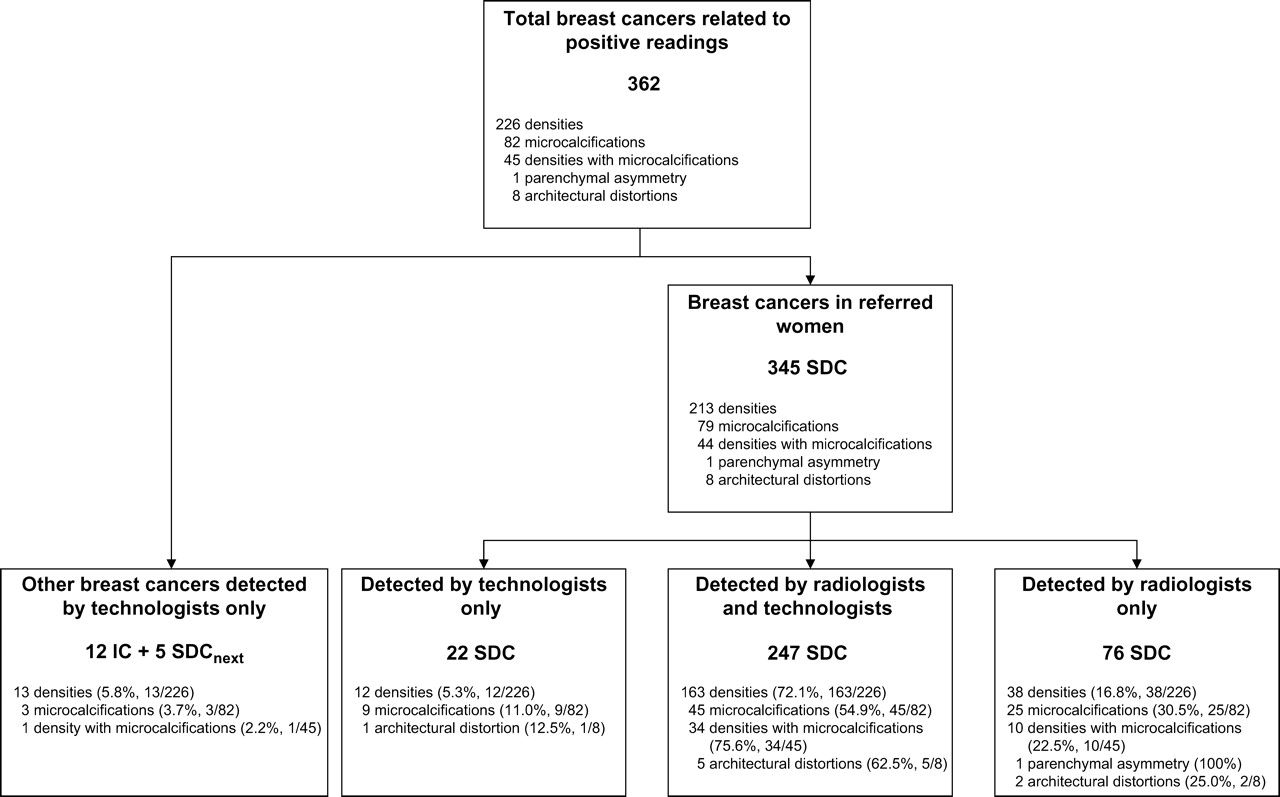 J Natl Cancer Inst, Volume 99, Issue 15, 1 August 2007, Pages 1162–1170, https://doi.org/10.1093/jnci/djm050
The content of this slide may be subject to copyright: please see the slide notes for details.
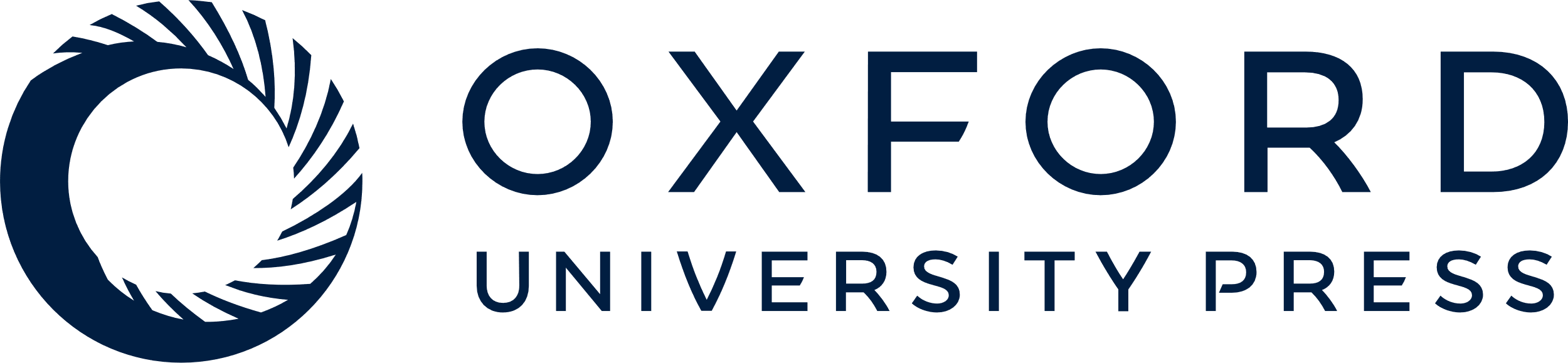 [Speaker Notes: Fig. 2 Mammographic abnormalities in breast cancers detected by technologists and radiologists. SDC = screen-detected cancer; IC = interval cancer; SDCnext = cancer detected at subsequent screening.


Unless provided in the caption above, the following copyright applies to the content of this slide: © The Author 2007. Published by Oxford University Press.]